User Centered Adaptive Streaming of Dynamic Point Clouds with Low Complexity Tiling
MM’20
1
Outline
Intro
Tiling Strategy
Experiment
Result
Conclusion
2
Intro
Contribution
Tiled-based point cloud DASH streaming strategy
4 non-overlapped tiles for a single dynamic point cloud object
Dataset
MPEG 8i
User is freely observe point cloud objects
Recording the navigation for rate adaptation experiments
Codec-agnostic
3
Tiling Strategy
4 Virtual Camera in quadrilateral shape

Assume the point cloud object presents convex hull

Draw a vector from centroid to each point
Dot product with camera orientationto assign point to each tile
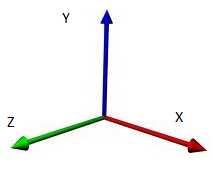 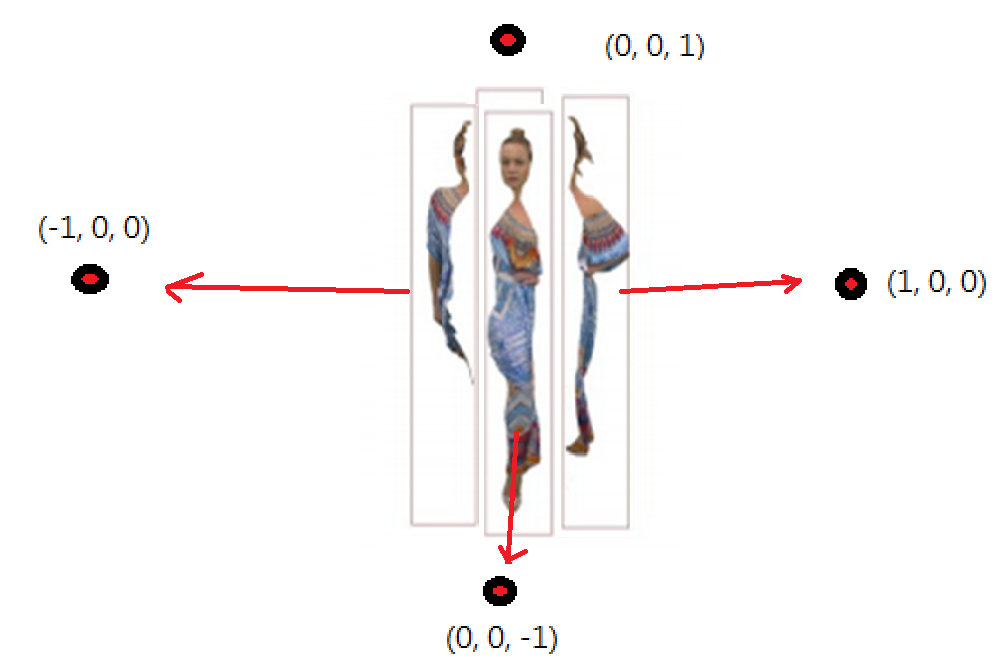 4
[Speaker Notes: Assume the point cloud object presents convex hull]
Playback Strategy
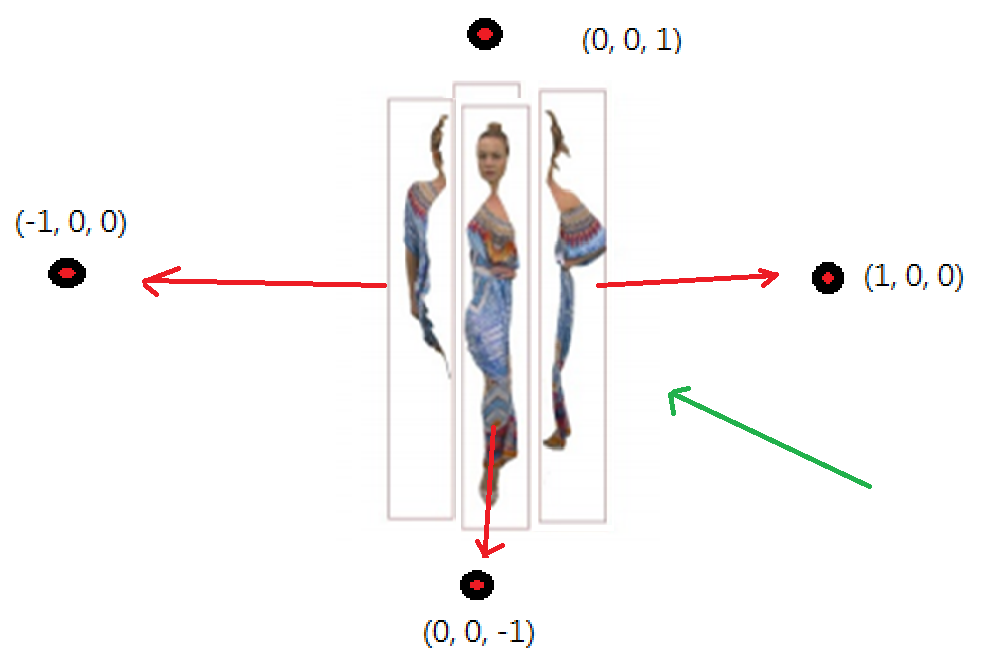 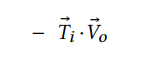 U(Ti) =
Ti is visible if U(Ti) > 0
Vo is the viewing angle
Ti is the orientation of the tile

Bitrate allocation
Greedy – Highest utility tile get the highest quality first (5, 1, 1, 1)
Uniform – Every tile increases quality one step at a time(3, 2, 2, 2)
Hybrid – Tiles with positive Utility uniformly increased first (4, 4, 1, 1)
5
[Speaker Notes: Probability density function will be the future work]
Experiments
MPEG anchor codec
Octree space partitioning structure to encode point cloud geometry
Color is mapped and encoded as 2D grid and applying JPEG compression
JPEG quantization parameter from 55 to 95 in increments of 10
Budget
The encoded size for the Common Test Condition compression profiles supplied with the MPEG V-PCC Codec at each decision point
Pre-recorded navigation patterns
Computing PSNR on the YUV channel
Background RGB[0, 177, 85]
Providing maximal contrast with respect to the content
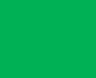 6
[Speaker Notes: Anchor 2016]
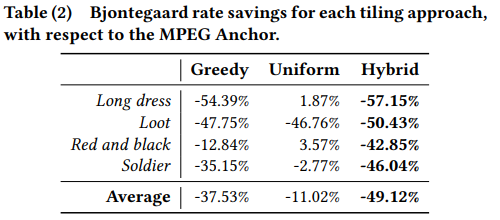 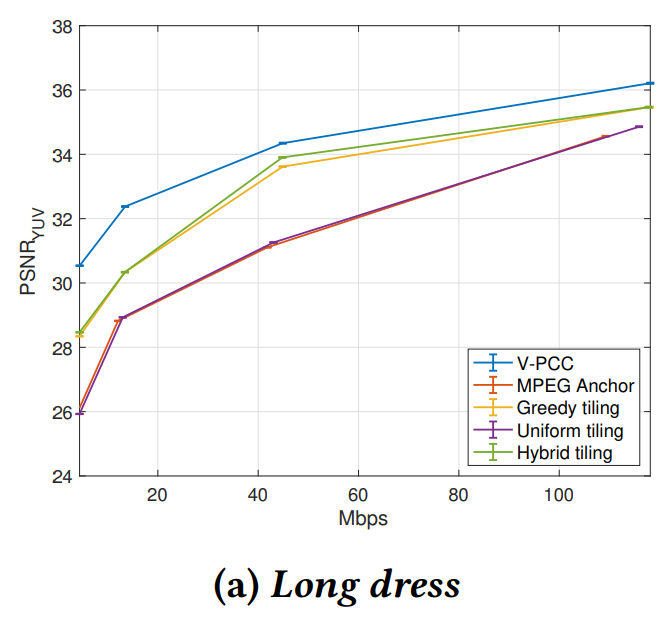 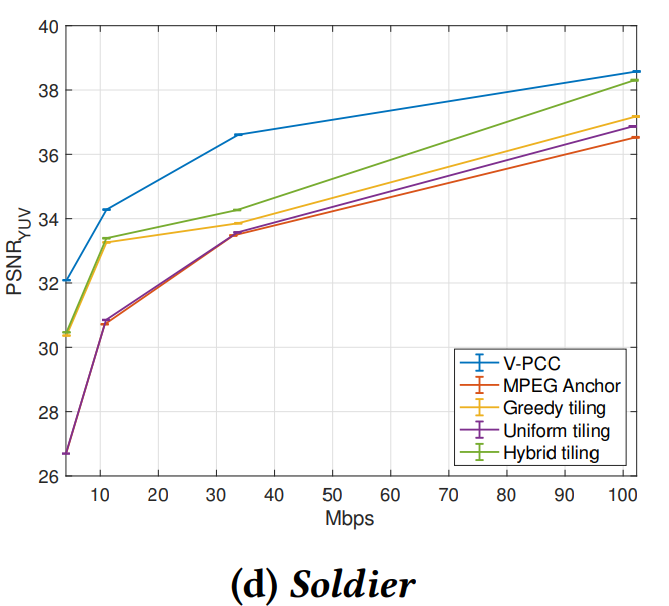 7
Conclusion
Tiling point cloud objects into 4 non-overlapped pieces
Use utility function to evaluate visibility and evaluate 3 bitrate allocation strategy
Limitation
Assume client has omniscient knowledge of user
Assume convex hull
Cannot use teleport
Static bitrate
Future work
Tiling approach with network adaptation in multi-user 6DoF telepresence application
8